Veterans Affairs & Rehabilitation (VA&R)
“The natural spokesman for the disabled veteran, his first friend and advocate, is his veteran's organization.”
- Richard Seeyle Jones, “A History of The American Legion,” 1946
William Genochio, VA&R, VBA Coordinator
Learning Objectives
History of VA&R Pillar
History of the VA&R Pillar
The Legion has been the nation's leading advocate for proper health care and earned benefits for America's veterans. The Legion was instrumental in creating the Veterans Administration in 1930, and an ardent supporter of its rise to Cabinet status when it became the Department of Veterans Affairs (VA) in 1989. 
As it has for decades, the Legion continues to aggressively lobby for adequate funding of the Veterans Health Administration (VHA), to provide timely access to quality health care. Additionally, the Legion seeks to ensure fair rulings on claims and other earned veterans benefits for those who have service-connected injuries and illnesses. American Legion accredited service officers and other professional staff works diligently to assist veterans in obtaining the benefits and care they have earned and deserve through VHA, the Veterans Benefits Administration (VBA) and the National Cemetery Administration.
Mission & Top Priorities
National Commissions & Committees
Purpose of  VA&R Commission: formulates and recommends to the NEC policies, plans, and programs on direct assistance, outreach and support for veterans and their families with Department of Veterans Affairs (VA) claims and benefits, health care, memorial affairs, and women veterans' programs. To ensure they receive the highest quality of care from VA…coordinates the activities of the national organization…oversees the effectiveness of The American Legions programs of service to war veterans. 

Purpose of Employment & Education Commission: to provide veterans with comprehensive education benefits, new employment & business opportunities, and to end homelessness among veterans.
Department of Ohio VA&R Programs & Committees
Post Service Officers
VA Voluntary Services
Gifts for Yanks
Employment & Education
Temporary Financial Assistance
**These will be discussed further in the following slides
Department of Ohio VA&R Programs & Committees Post Service Officers
Post Service Officers: Volunteer position within an individual post. A PSO serves as a link between the veteran or dependent and a representative holding American Legion accreditation. PSO should be knowledgeable about local resources available to Veterans and their dependents. PSO are trained annually by the Department Service Officers on the basics of VA Forms, Presumptive conditions, Service Connection, Pension, widows' pension and burial benefits. Post Service Officers are not authorized to sign any forms nor give legal advice. 
To Get involved see if your Post has an acting PSO. If they do not speak with the Commander and executive board for appointment. This is an appointed position not elected. 
Guidance and training can be obtained by the VBA Coordinator William Genochio at genochio@ohiolegion.com or william.Genochio@va.gov
Post Service Officers
Post Service Officer Training is conducted annually at Department Headquarters
Basic Forms for Post Service Officers to know
VA Form 21-22, Selection of Service Organization (needed to rep the veteran)
VA Form 21-526EZ Application for Benefits 
VA Form 21-534EZ Application for Death Benefits 
VA Form 21-530 Application for Burial Benefits 
VA Form 20-0995, 20-0996 (appeal forms for denied claims)
VA Form 10182 Appeal to the Board of Veterans Appeals (3 lanes) 
Assistance with these forms can be obtained by contacting the DSO's or CVSO within your respected county.
Department of Ohio VA&R Programs & Committees VA Voluntary Services
The connecting link between the medical facility and the American Legion Post. VAVS Volunteer serves at the VA medical facility.
Is informed about the VA medical facility they represent, its policies, procedures, and patient treatment programs.
Is to inform the Post of VA Medical Facility's policies & programs
Is to inform the VA Medical Facility of the American Legion Programs. 
Works with the Gifts for Yanks Program to support VAVS programs, events, or to provide resources that supports the Veteran.
Department of Ohio VA&R Programs & Committees Gifts for Yanks
Supports veterans in Ohio VA facilities and Veteran homes
Supports VAVS volunteers
Supports VA Homeless Veteran Shutdowns
Supports Military & Veterans Treatment Courts
Provides gifts to veterans at Ohio VAMCs and Veterans homes during the holiday Season 
Being a Partner: The Gifts for Yanks program is completely dependent on the Legion Family fundraising efforts. All contributions to the Gifts for Yanks program directly impacts our Veterans’ receiving care in our VA facilities and Ohio Veterans Homes. For further information contact Holly Lewis, 10th District, Gifts For Yanks Commission Chairman, Gifts For Yanks Coordinator at.
Department of Ohio VA&R Programs & Committees Employment & Education
Recognizes Veteran friendly businesses in the State of Ohio. Promotes Career Readiness among the Veteran Community.
How to be involved 
Notify department of Veteran owned businesses in your area / Districts 
Engage veteran owned businesses and host career fair at Post. Put veterans in community looking for jobs in touch with these veteran owned businesses.
Department of Ohio VA&R Programs & Committees Temporary Financial Assistance
Through the American Veteran & Children Foundation, Veterans with minor children can apply for a one-time grant upwards of $1500. This grant is designed to prevent children of Veterans from experiencing homelessness and/or lack of utilities such as heat, water, and electric. Applicants must first exhaust all local and State resources. 
General Eligibility Guidelines
•Applicant must possess an up-to-date membership in The American Legion OR
•Active-duty servicemember or serving on active-duty orders
•The application must be completed in its’ entirety and include the necessary documents including current statements, bills, leases, foreclosures, eviction notices to be considered
•Include a written narrative of your ask and your action plan that indicated your need is temporary in nature.
•All forms of possible assistance must be applied for, documented, and exhausted at the local level.
•Remember to apply for TFA at your local County Veterans Service Commission
Department Commander Visits VA Facilities
Each year, the Department Commander meets with the Executive Staff of every VA Medical Center in Ohio and Ohio Veterans Home to be presented with an update of current staffing, policies, lines of service, and programs that affect or are offered to local Veterans. 
At the end of each meeting, the Commander asks, “How can the American Legion support you?”
VA Medical Locations in Ohio
Ohio Veteran Homes 

Georgetown

Sandusky
Outpatient Clinic
Canton 

Gallipolis

Toledo 

Youngstown
VA Medical Centers
Chillicothe VAMC
Cincinnati VAMC
Louis Stokes Cleveland VAMC
Chalmers P. Wylie Ambulatory Care Center
Dayton VAMC
Community Base Outpatient Clinic

Akron CBOC
 Ashtabula CBOC
 Athens CBOC
 East Liverpool CBOC
 Cambridge CBOC
Defiance CBOC
 Georgetown CBOC
 Grove City CBOC
Hamilton CBOC
 Lancaster CBOC
 Lima CBOC
 Mansfield CBOC
 Marietta CBOC
 Marion CBOC


 Middletown CBOC
 New Philadelphia CBOC
 Newark CBOC
 Parma CBOC
 Portsmouth CBOC
 Ravenna CBOC
 Sandusky CBOC
Lorain County CBOC
 Springfield CBOC
The Plains, Athens CBOC
Toledo CBOC
 Warren CBOC
Lake County CBOC
Willoughby COC
 Wilmington CBOC
 Zanesville CBOC
Department Service Officer
The American Legion Department of Ohio Currently employees 6 full time DSO's and 1 part time DSO. They are located at the Cleveland Veterans Affairs Regional Office (VARO) (5) Cleveland Ohio, The Dayton VAMC (1), Cincinnati VAMC (Vacant) and the Columbus VAMC (vacant), and the Cleveland Wade Park VAMC (1PT)
Appeals are conducted by 6 DSO's located at the Cleveland VARO and the Dayton VAMC office via in person hearings and video conference hearings
The purpose of the DSO is to provide expert knowledge in the field of veteran's benefits and benefits available to veteran’s, spouse, and dependents. DSOs are highly trained to handle applications for benefits, Predetermination hearings, Proposal to Reduce hearings, and Board of Veterans Appeals (BVA) Hearings. As well as other various needs pertaining to the veteran's needs
POC for the DSO's is William Genochio, VBA Coordinator William.genochio@va.gov / genochio@ohiolegion.com / 216-522-3504 or 740-816-7589
Your Department Service Officers
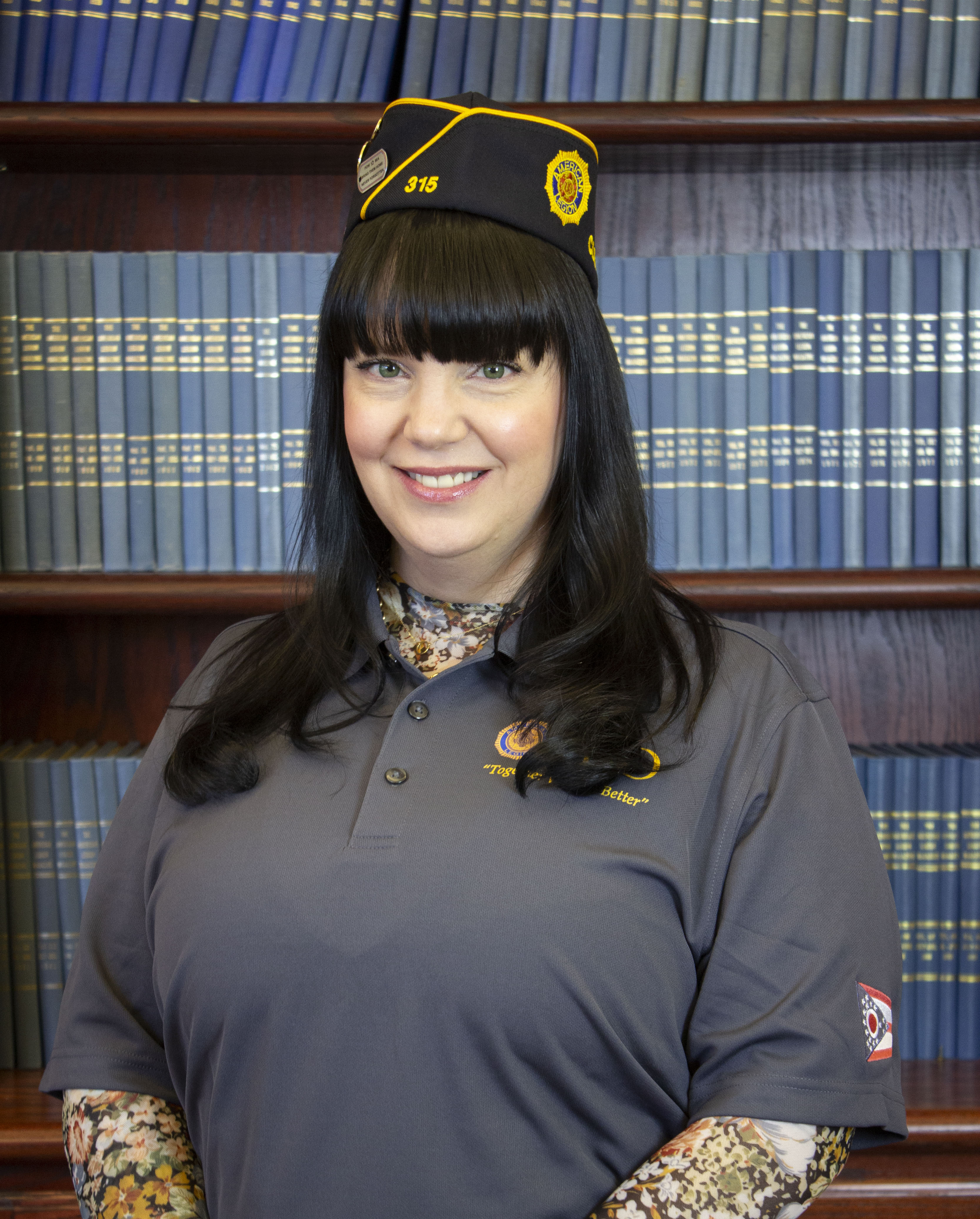 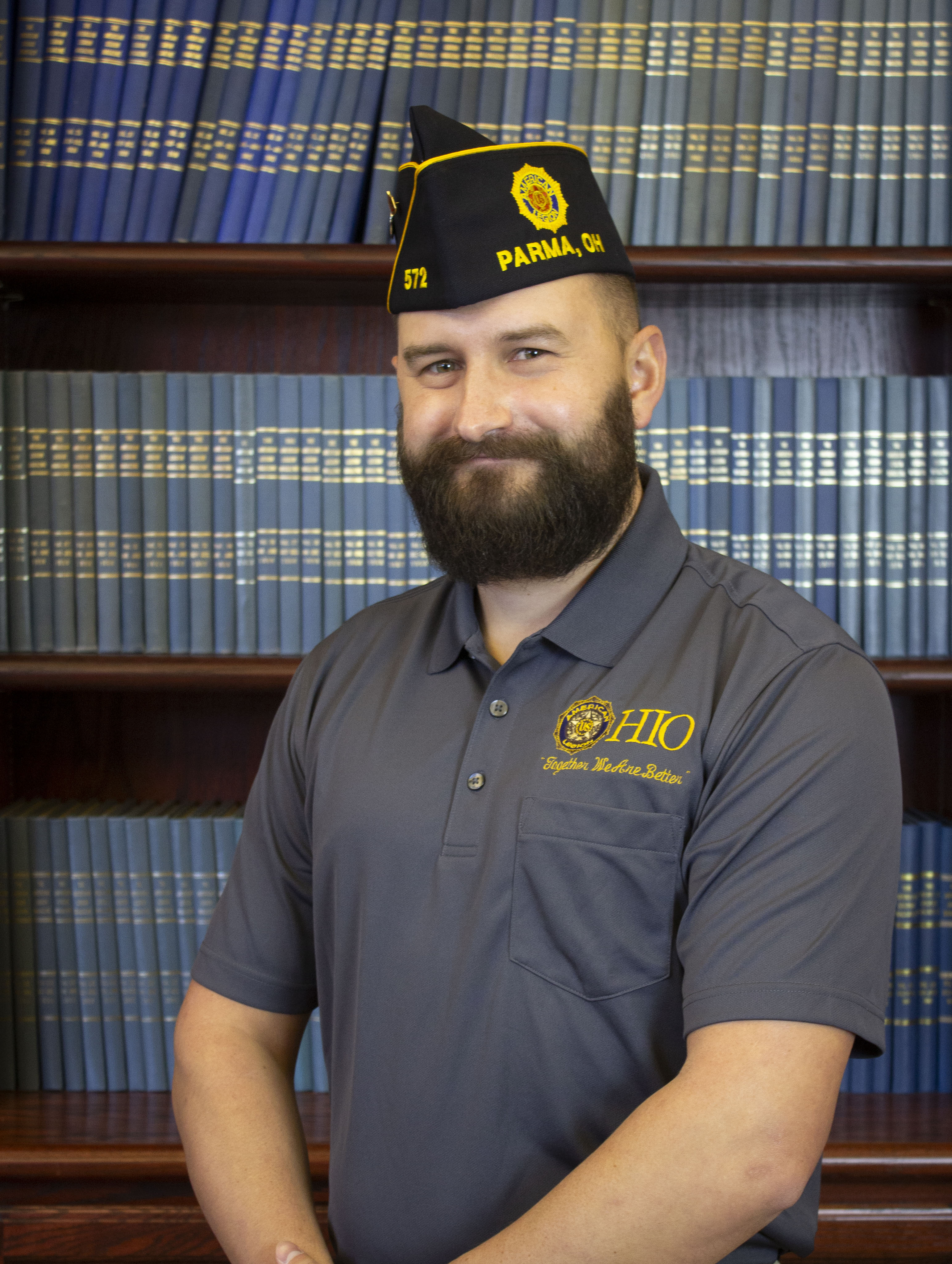 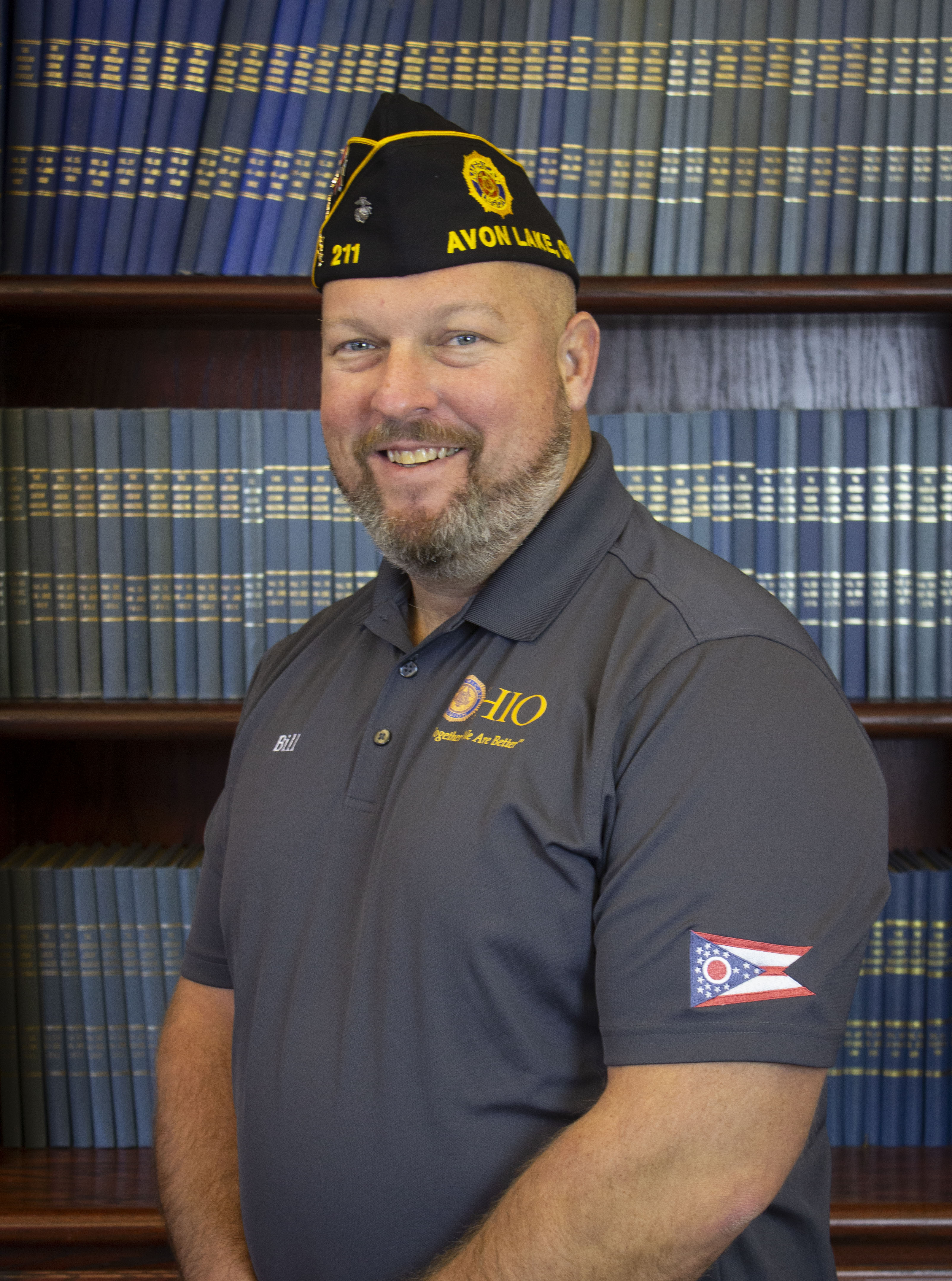 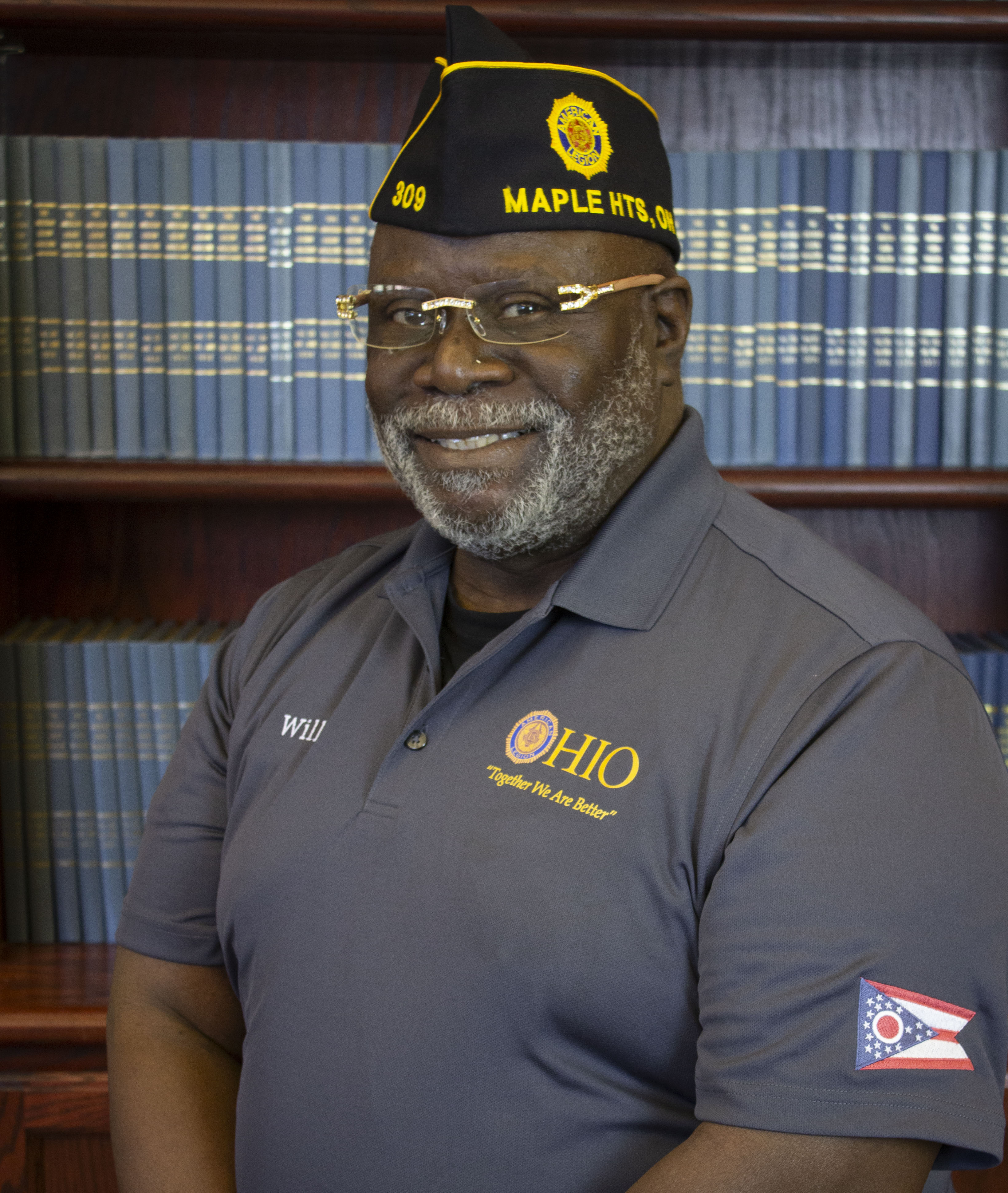 William Genochio USMC Retired
Cleveland VARO
Columbus VAACC: Vacant 

Cincinnati VAMC 
Vacant
William Genochio
USMC Retired
Cleveland VARO
Will Brown 
US Army 
Cleveland VARO
Tom White 
USMC Retired 
Cleveland VARO
Nicole Reese
US Navy 
Cleveland VARO
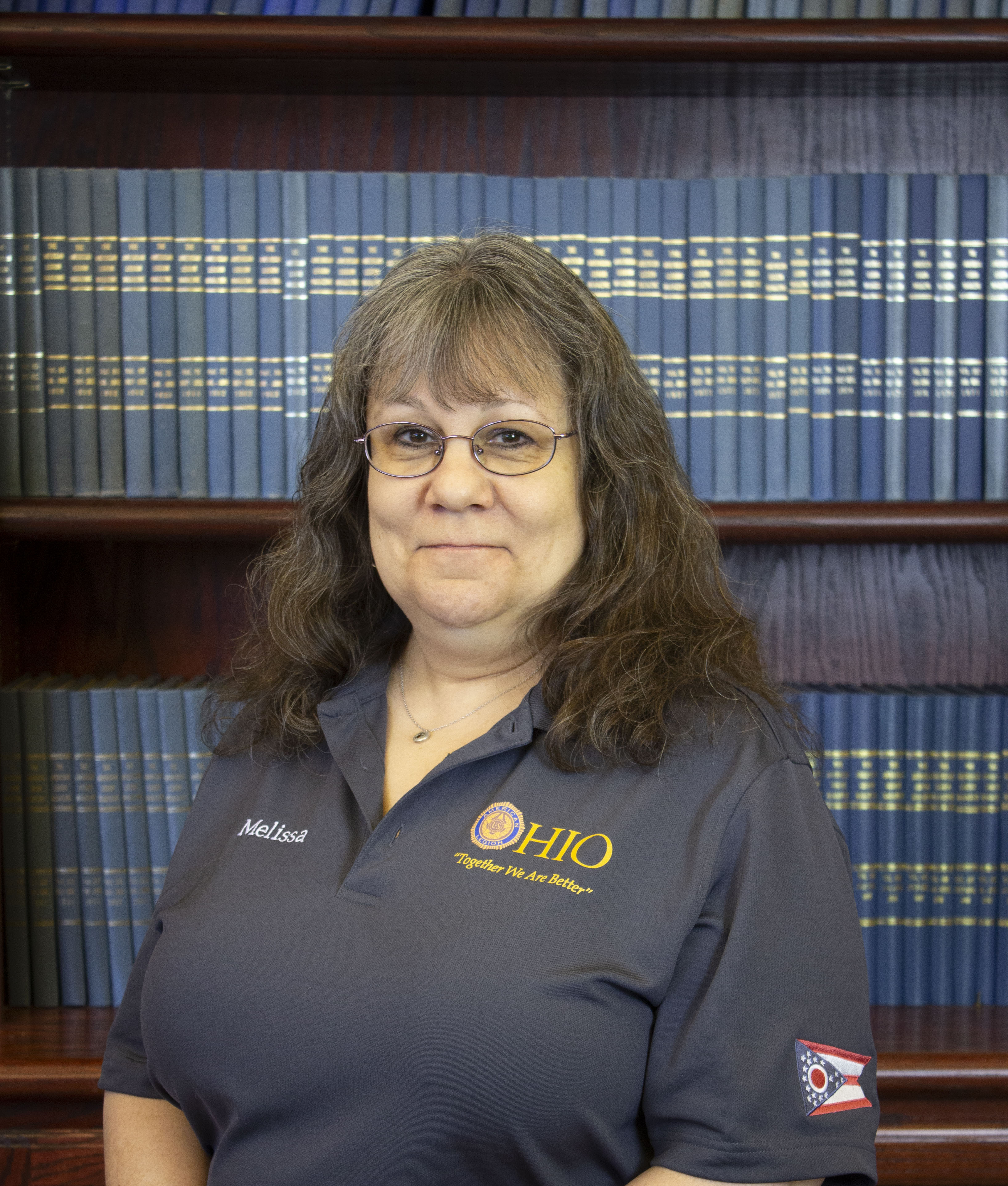 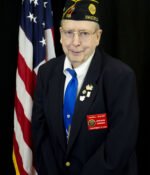 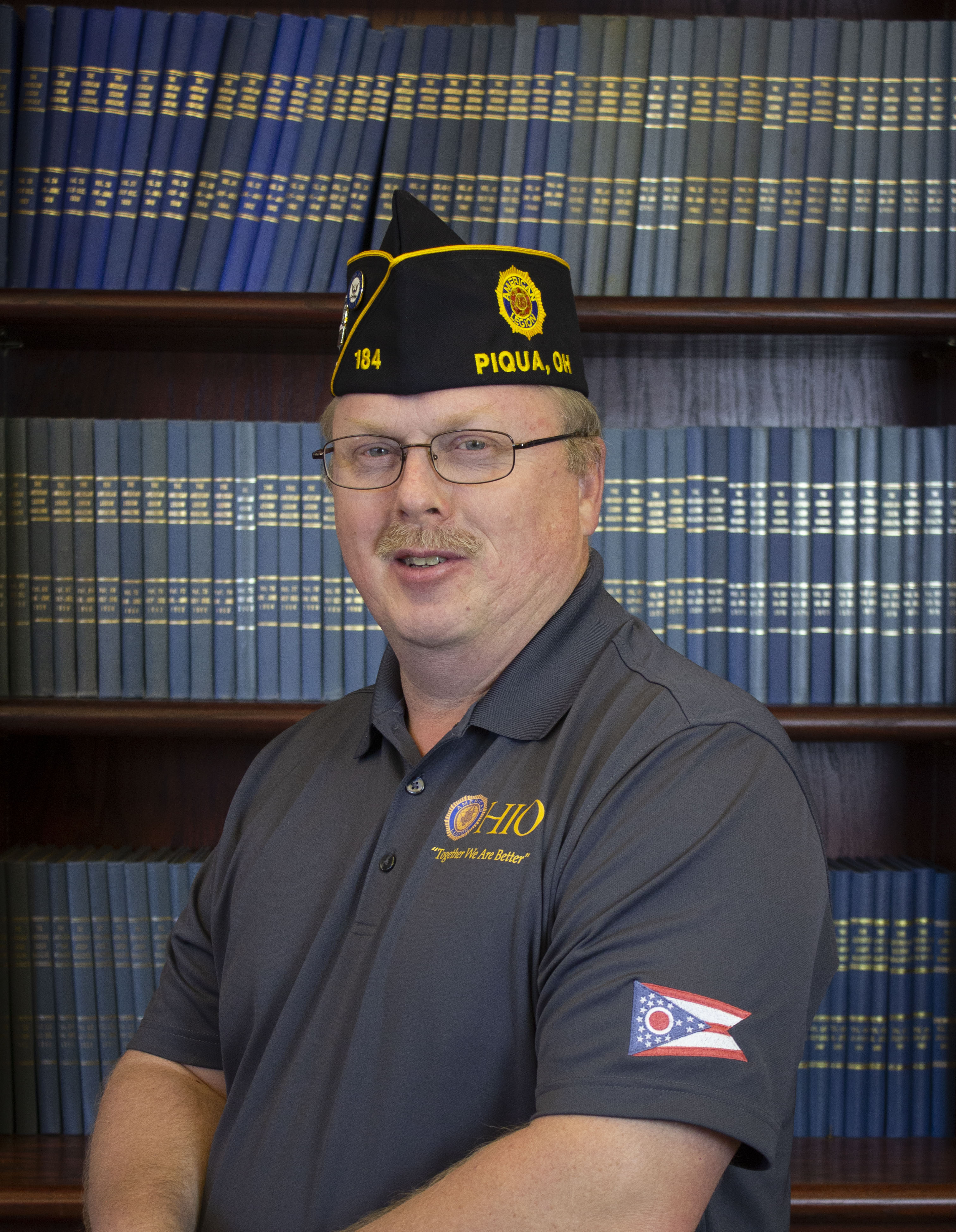 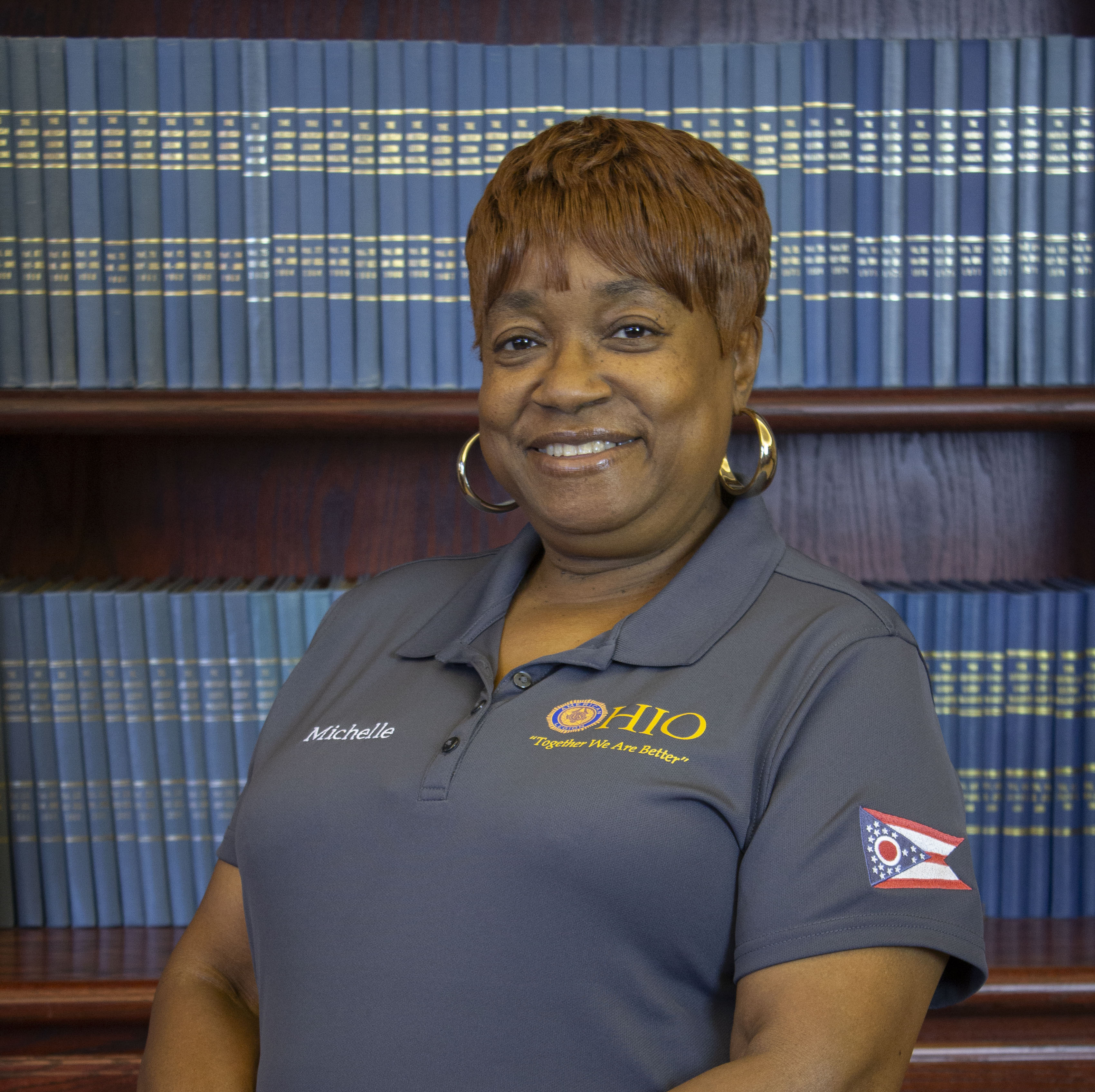 Darell Bishop
USMC, Army 
Wade Park VAMC
Melissa Manzie
Administrative
Cleveland VARO
Gary Felver 
US Navy
Dayton VAMC
Nicole Reese
US Navy
Cleveland VARO
Melissa Manzie 
Administrative 
Cleveland VARO
Michelle Jones
Cleveland VARO
Gary Felver 
US Navy 
Dayton VAMC
Darell Bishop
USMC, US Army
Wade Park VAMC
Veteran Transfers to Post Everlasting
Post Everlasting Planning Guide
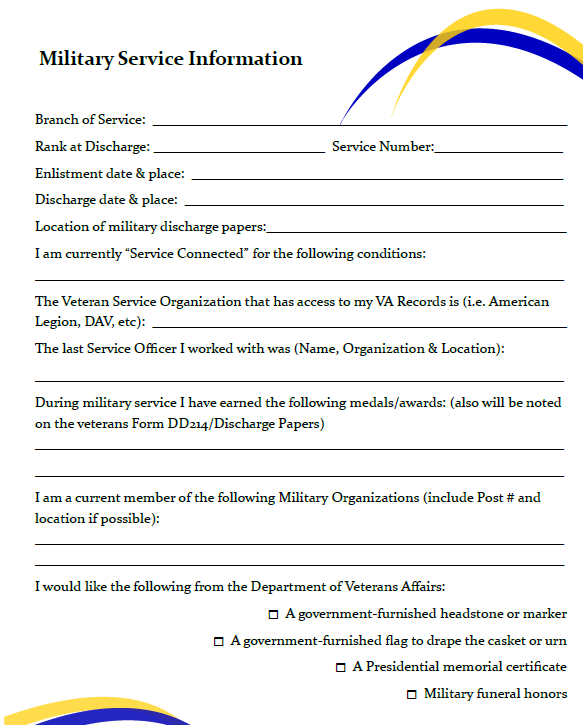 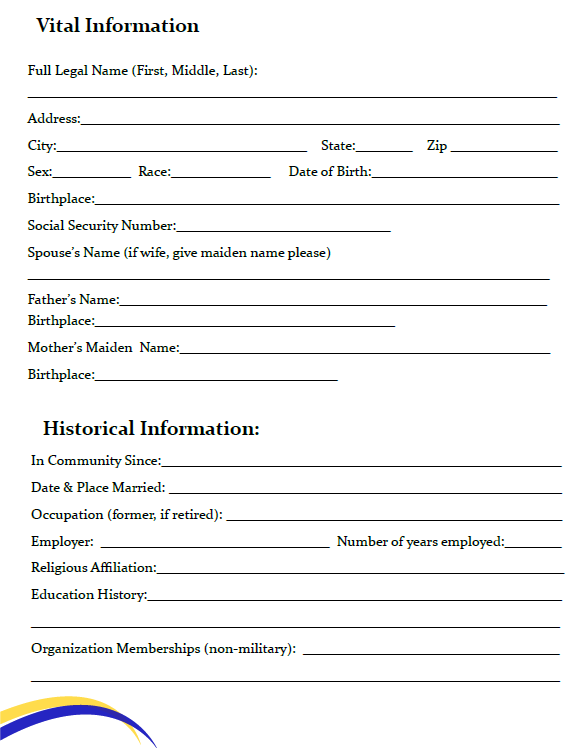 Post Everlasting Planning Guide
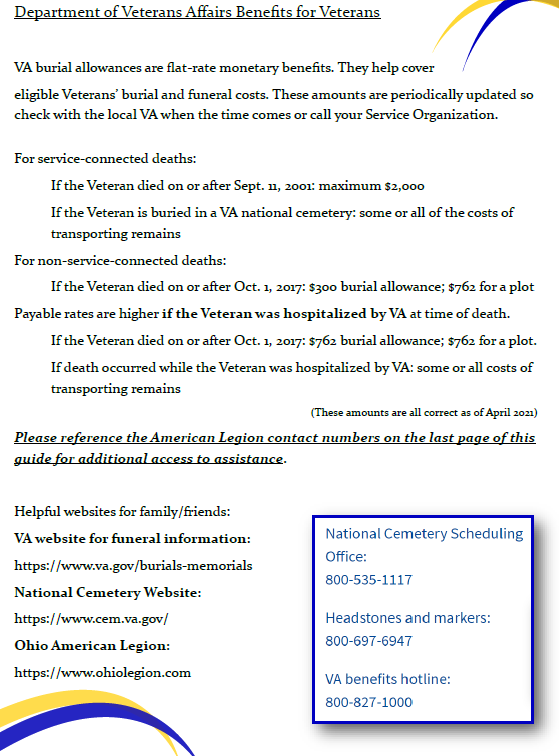 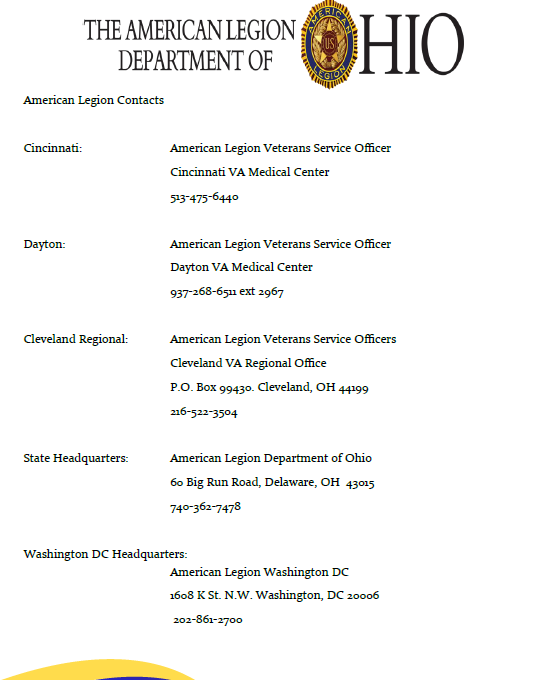 Questions
William Genochio
    EMAIL: genochio@ohiolegion.com